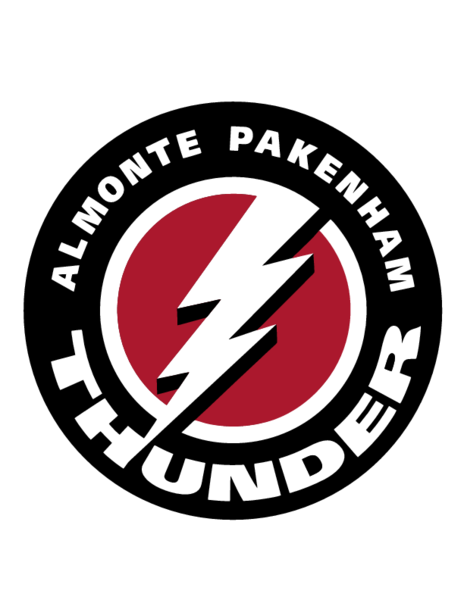 Director of Finance: Angie Ferguson
Financial Report2023-2024 Season
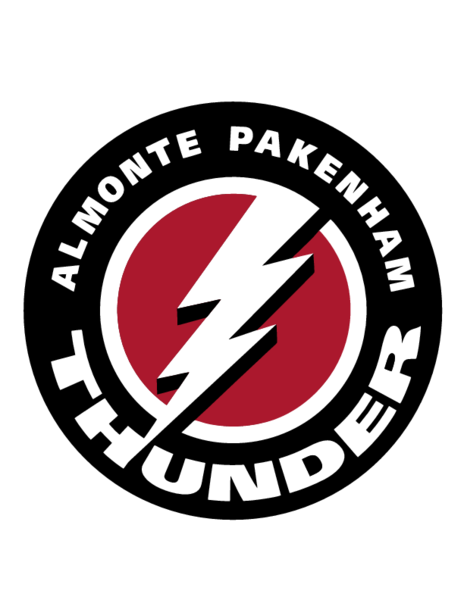 Financial Highlights
2023/24 was similar to last year in terms of revenue and registration 
2023/2024 Our Home Tournaments generated roughly $2,300.00 this year.

APMHA lottery raised $23,300.00 used to offset registration for members and $4,200.00was given back by way of raffle winners
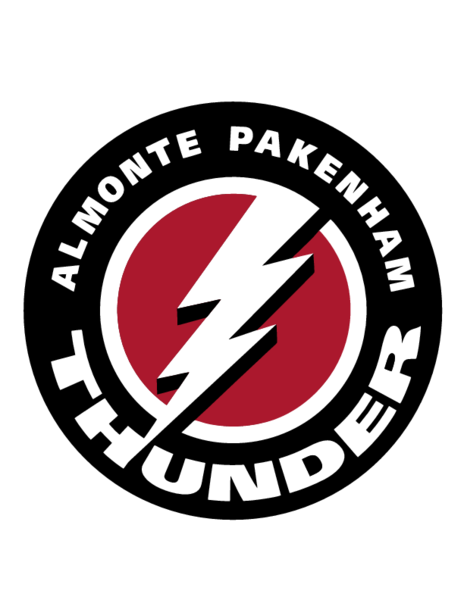 Financial Highlights (con’t)
APMHA net profit for 2023/2024 was just over $ 7424.61
U7 registration increased by $4720.00 but this could change for next year.
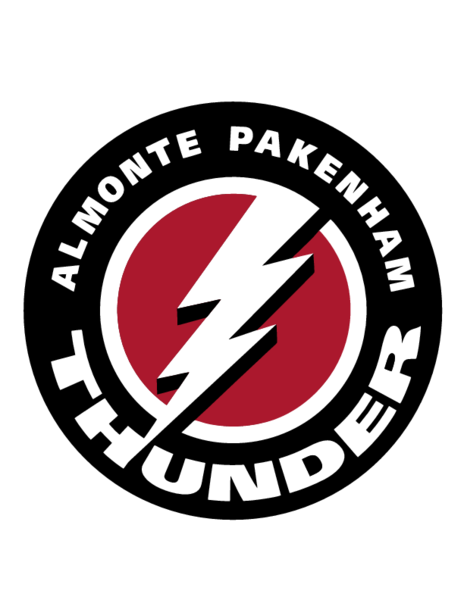 Account Balances
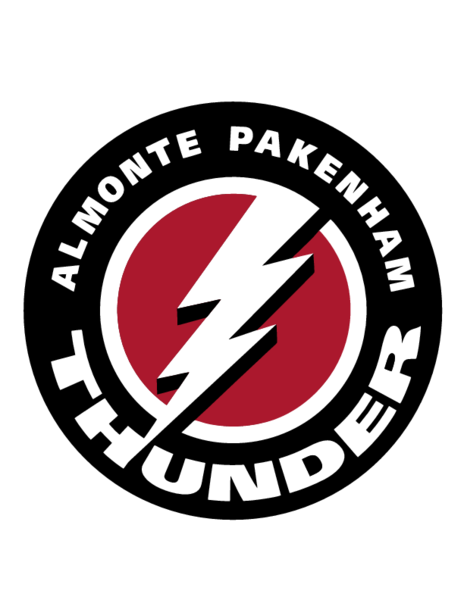 APMHA Revenue 2019-2024
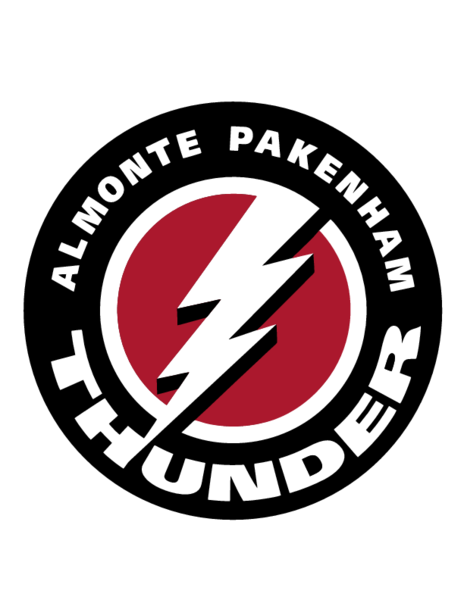